LBGI
Laboratoire de
génomique et
bioinformatique intégratives
Version 1
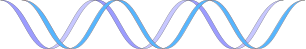 LBGI
LBGI
Version 2
Laboratoire de
Bioinformatique
et de Génomique
Intégratives
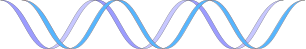 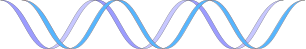 LBGI
Logo seul n°1
Logo seul n°2